Clinical Characteristics of COVID-19 Patients With Digestive Symptoms in Hubei, China
Possible mechanism of digestive symptoms
103 patients (50.5%) with digestive symptoms get:
Digestive symptoms are common in patients with COVID-19
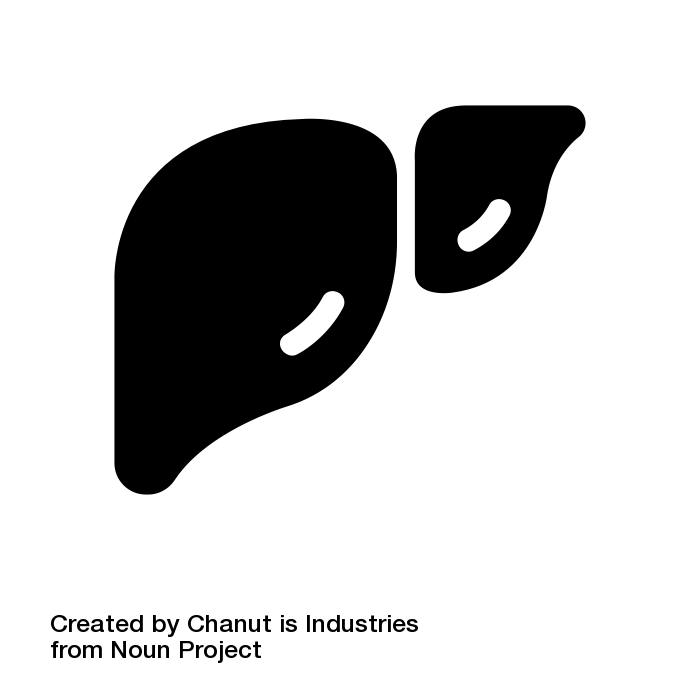 ACE2
Longer hospital stay
9.0 days vs 7.3 days
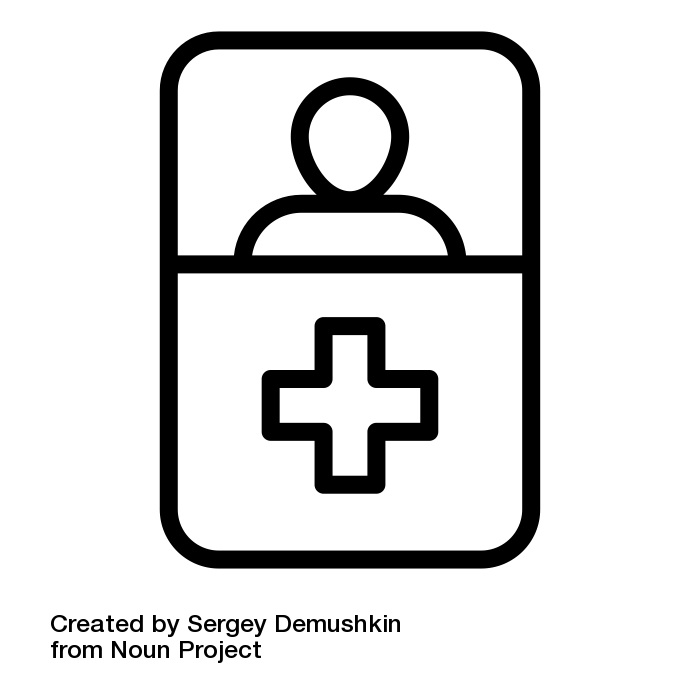 liver injury
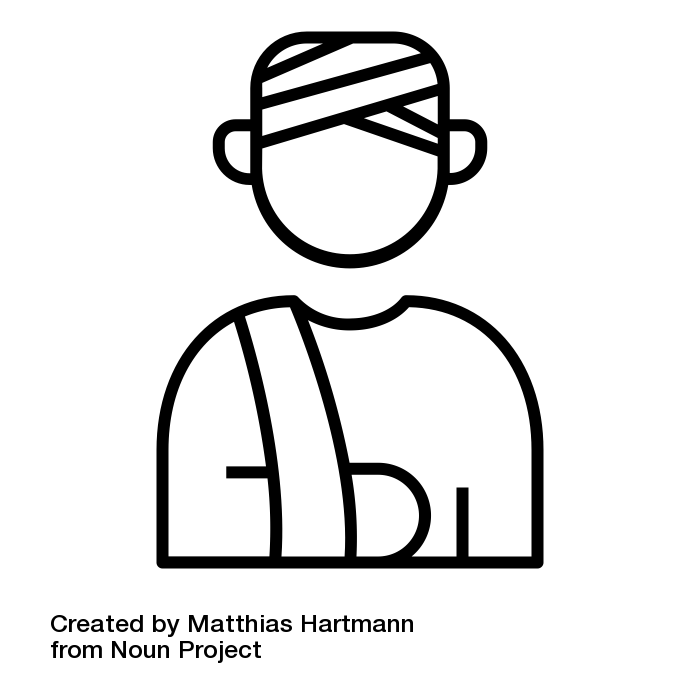 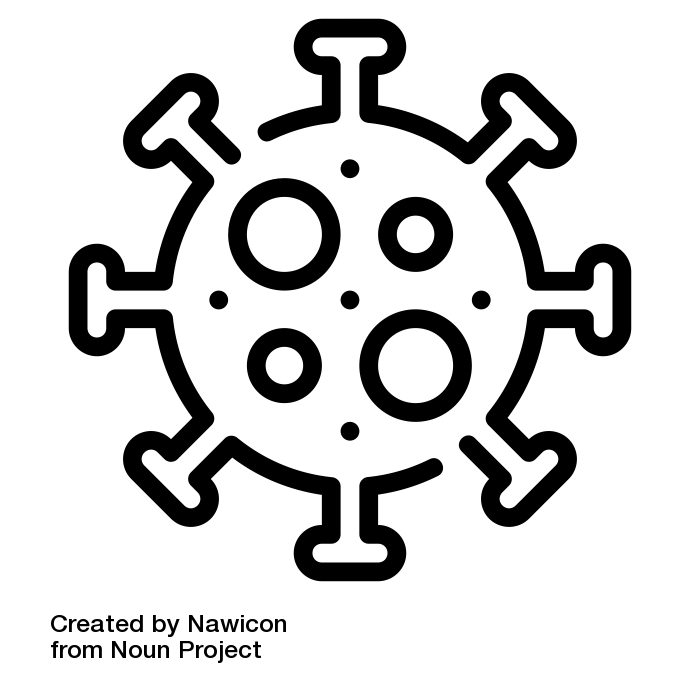 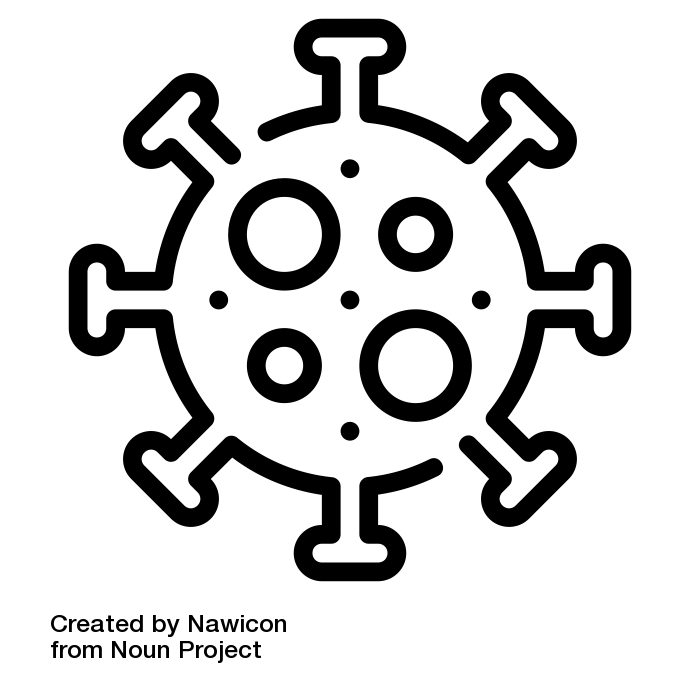 n=204
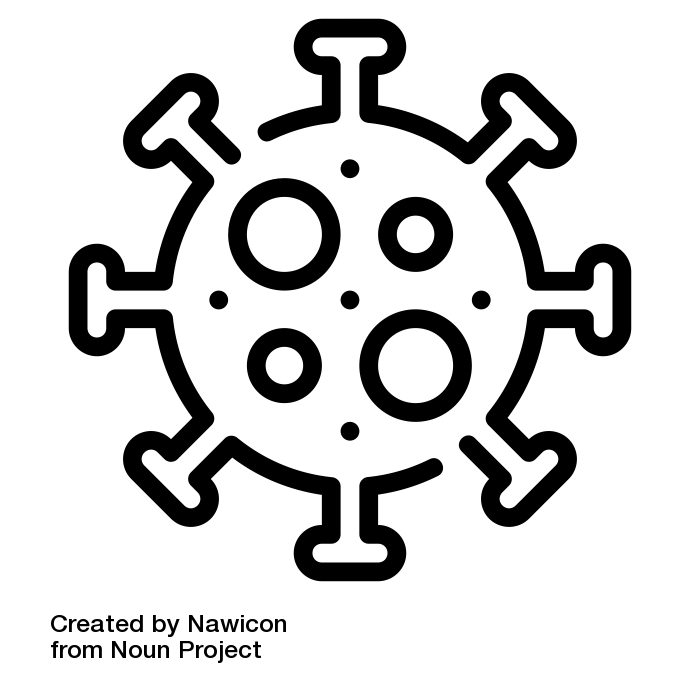 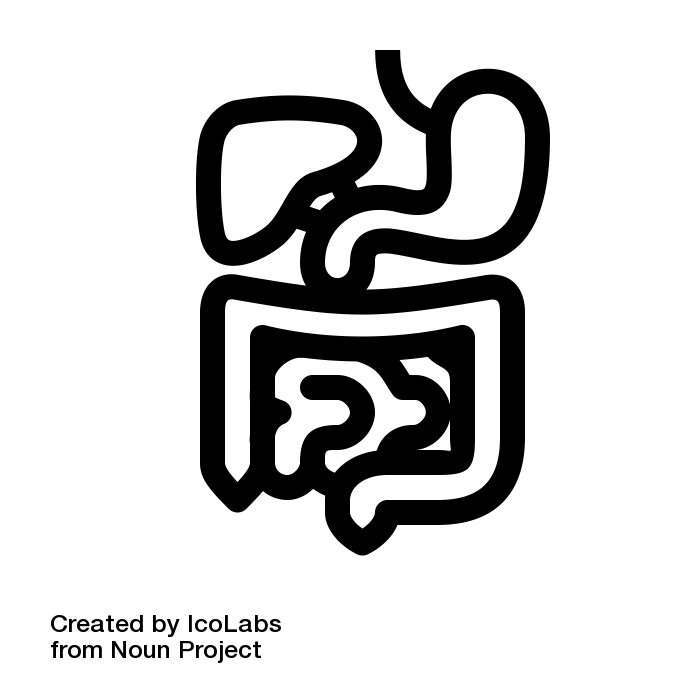 SARS-COV-2
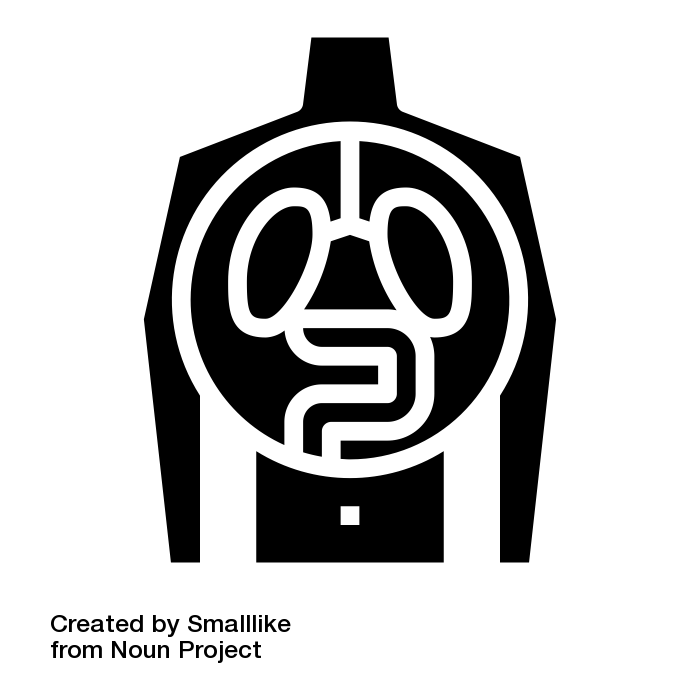 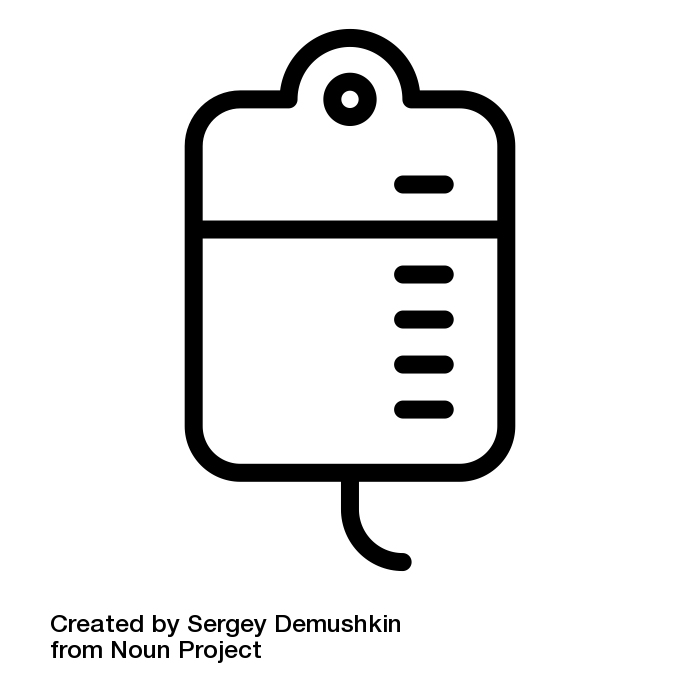 SARS-COV-2
More antimicrobial treatment
In 3 hospitals from JAN 18 to FEB 28
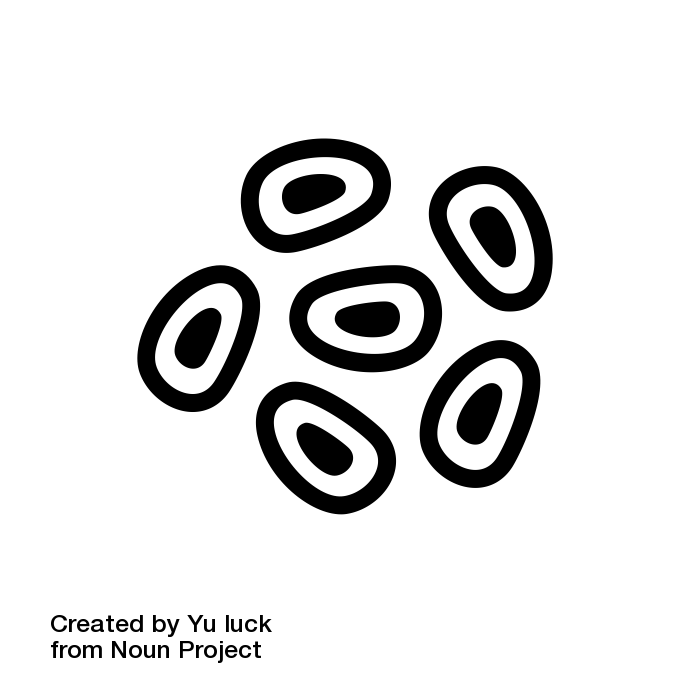 gut-lung axis
digestive symptoms
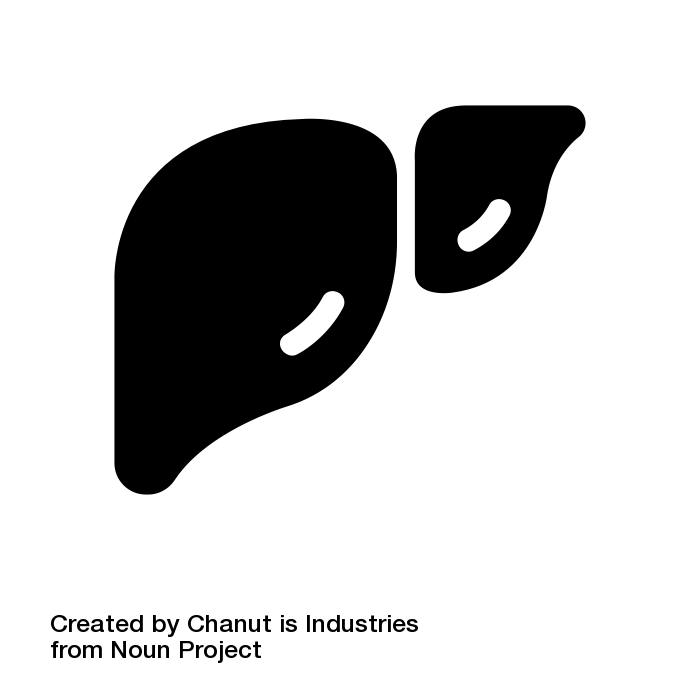 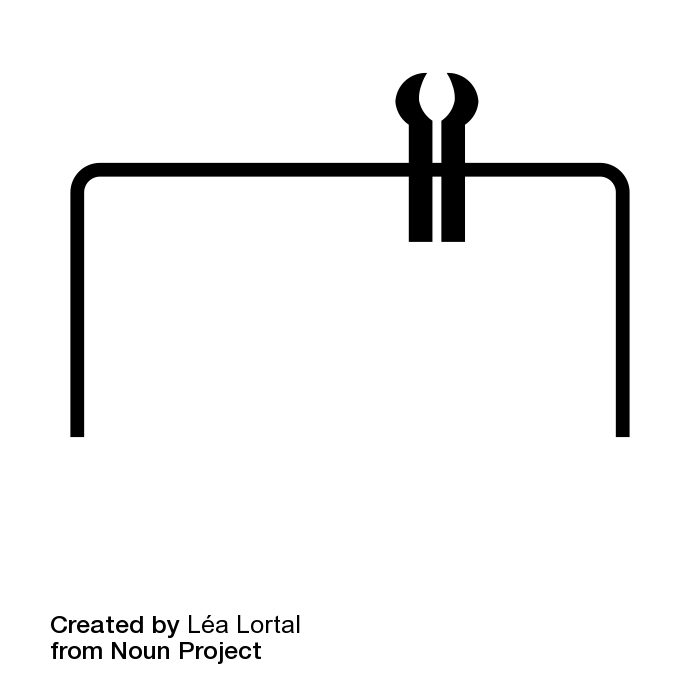 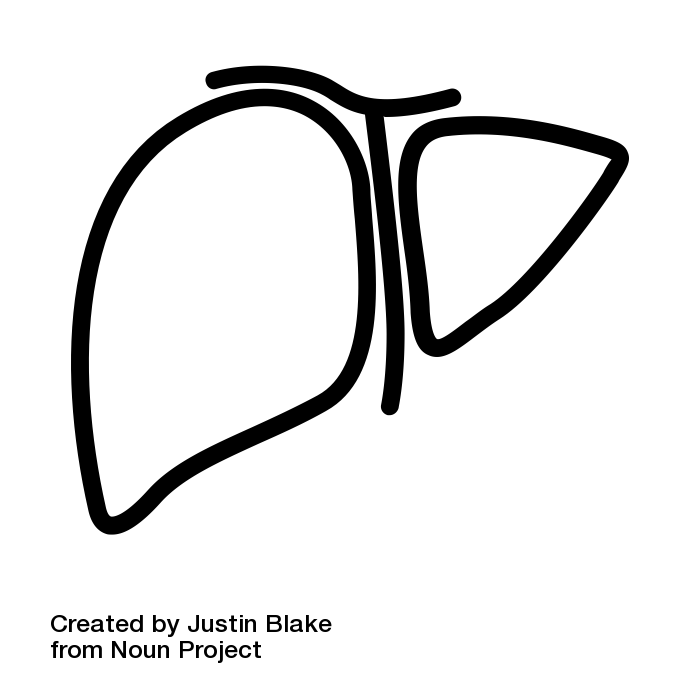 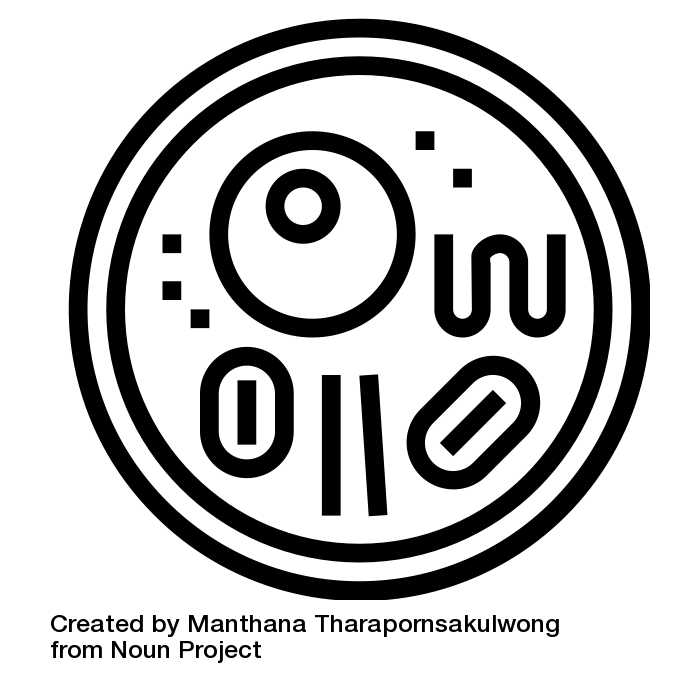 SIRS
Liver cells
ACE2
Higher liver enzyme levels
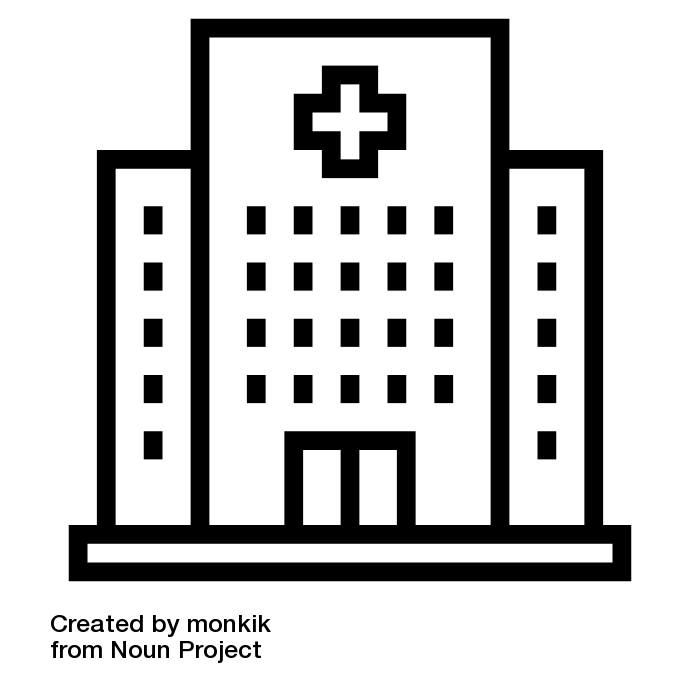 inflammation
[Pan] et al. Am J Gastroenterol. [2020]. [doi: 10.14309/ajg.0000000000000620]
All icons above are from [https://thenounproject.com/].
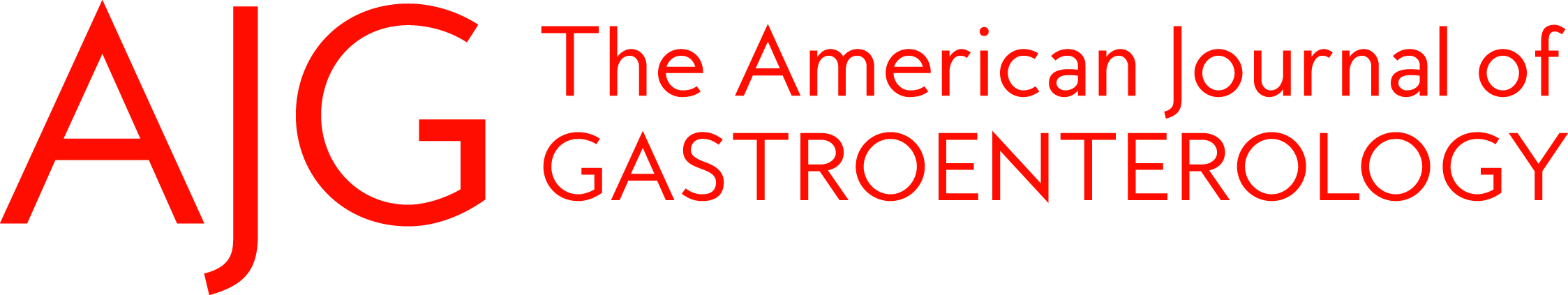